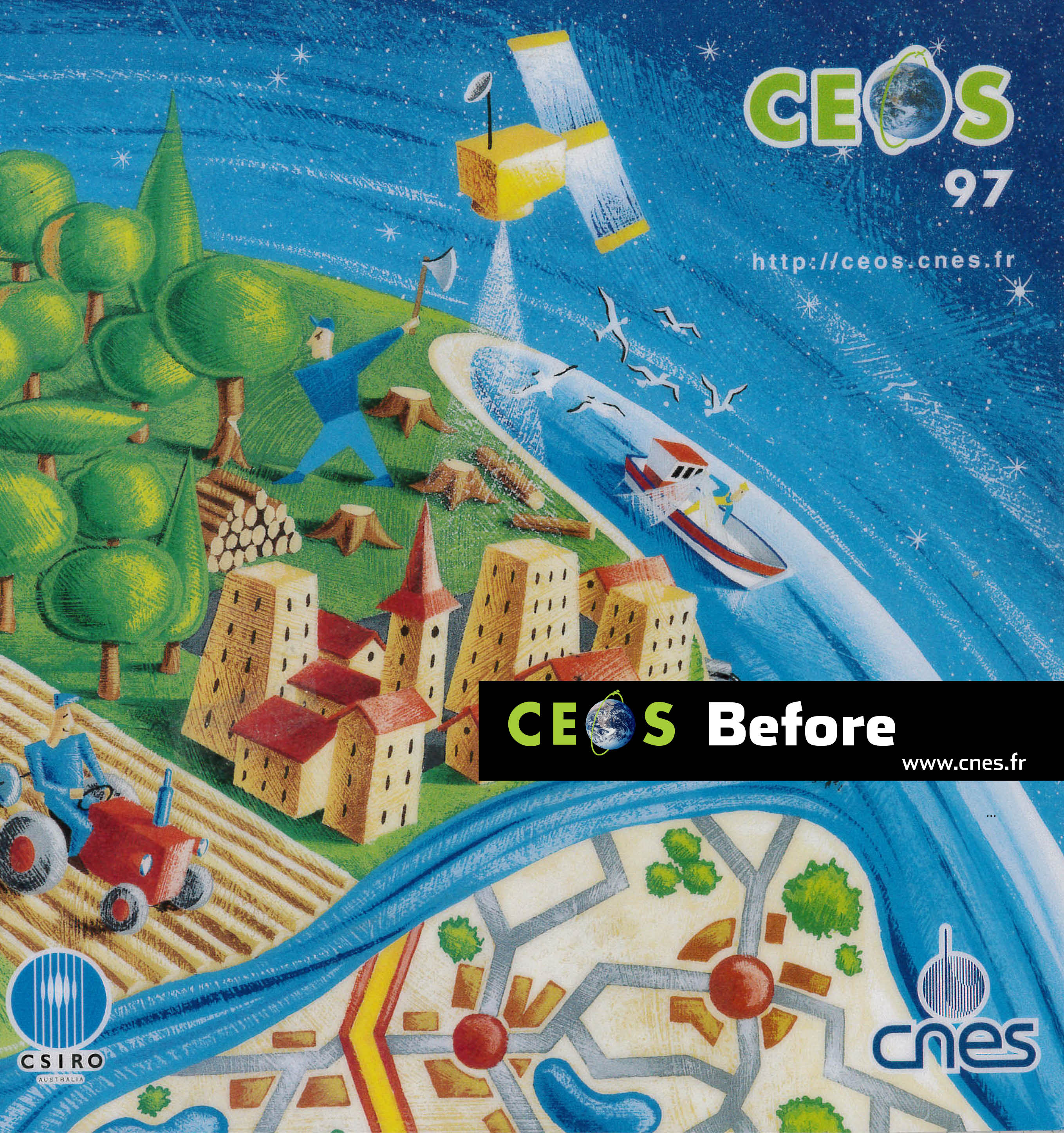 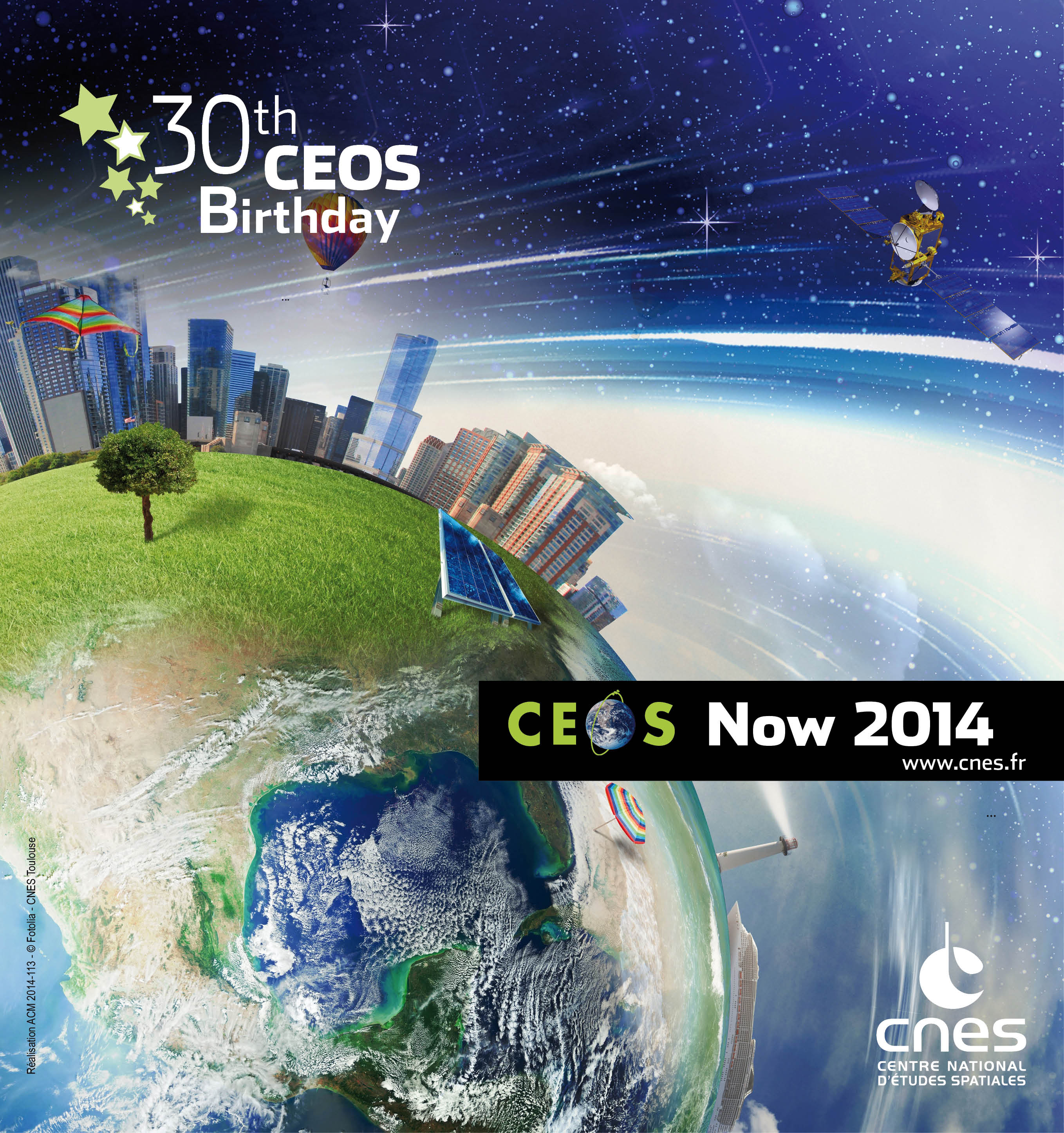 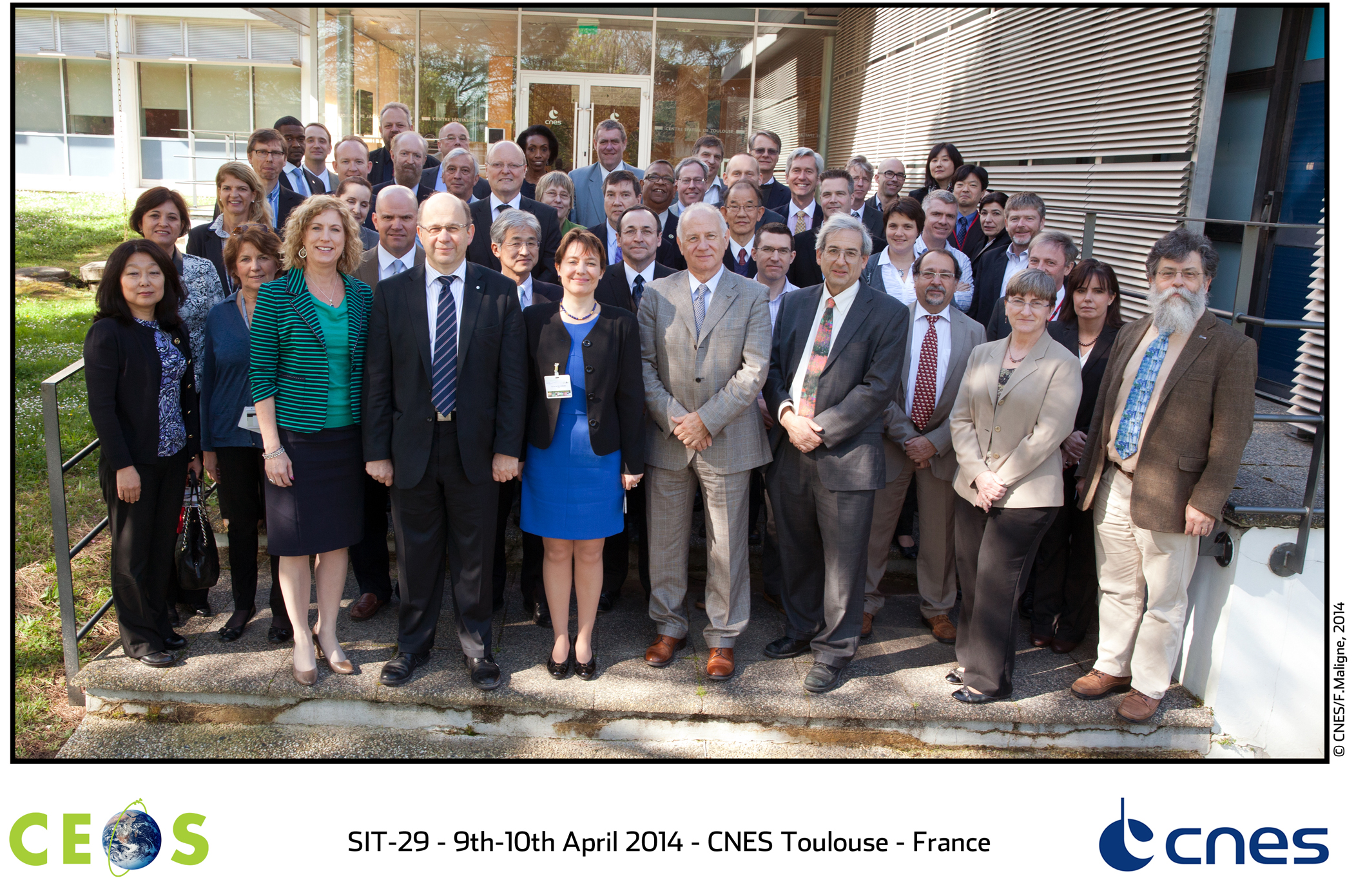 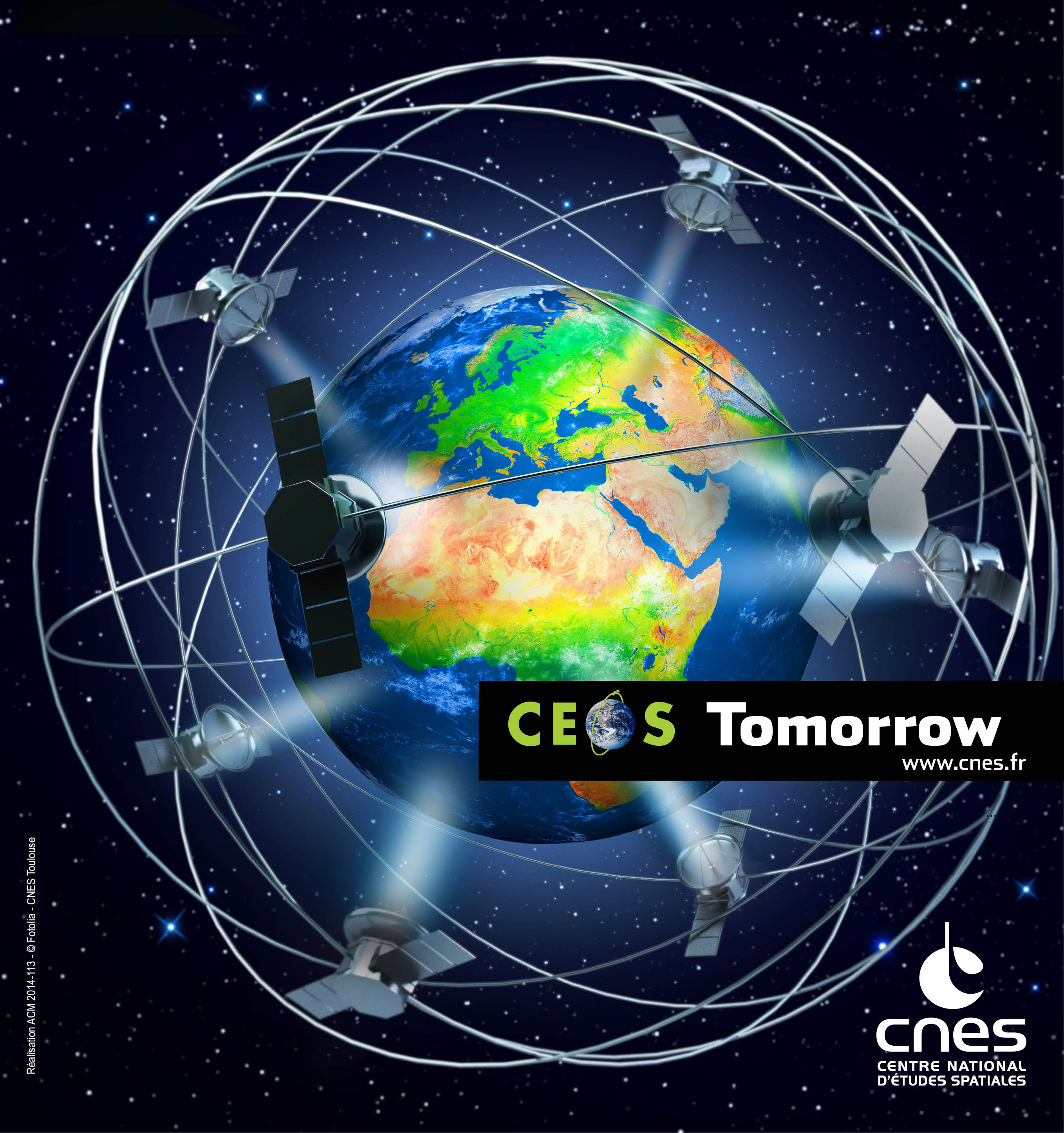 Today
	5:45 pm 	Bus departure to downtown
	
	Tomorrow
	7:45 am 	Bus departure to CNES
	Photo dissemination